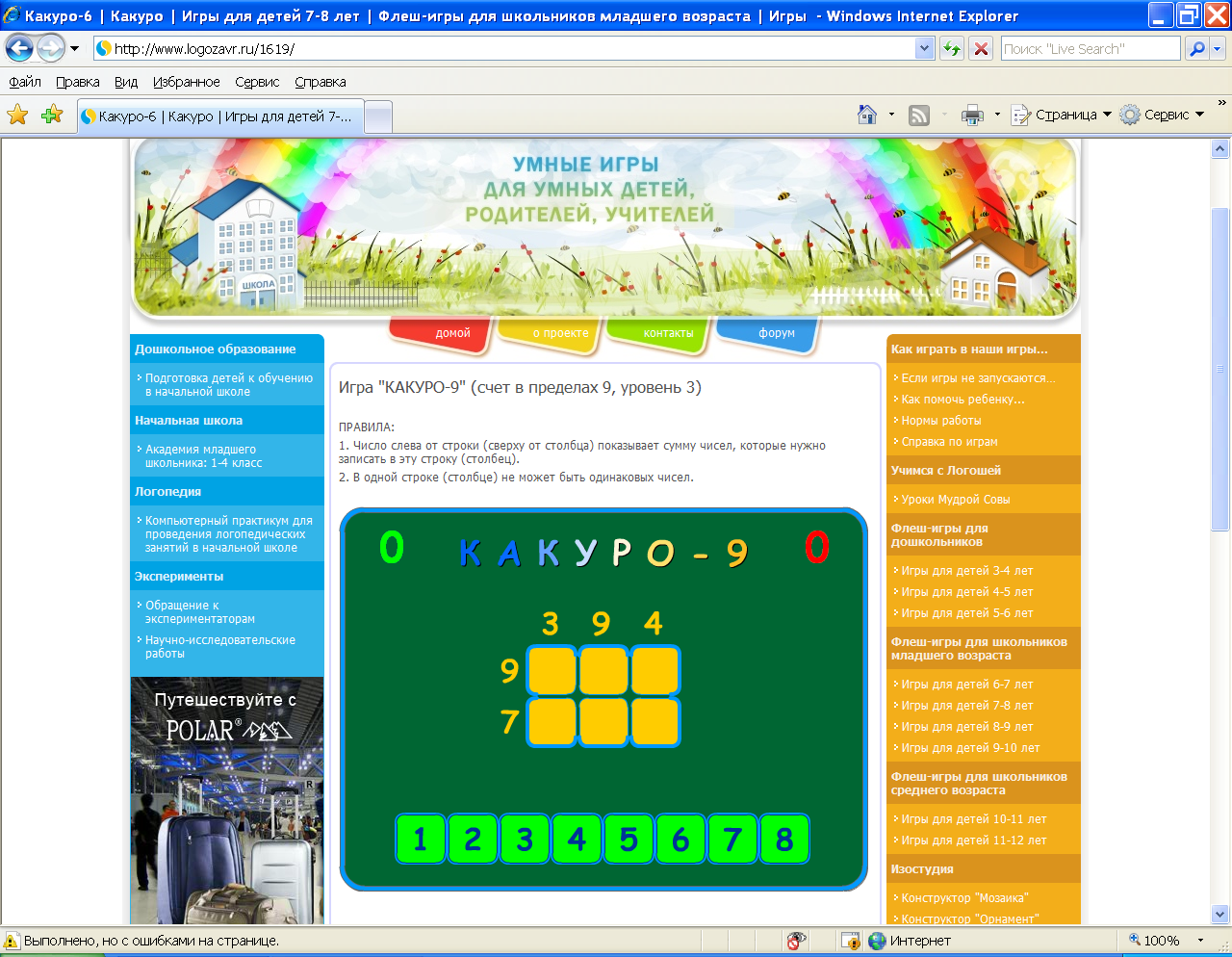 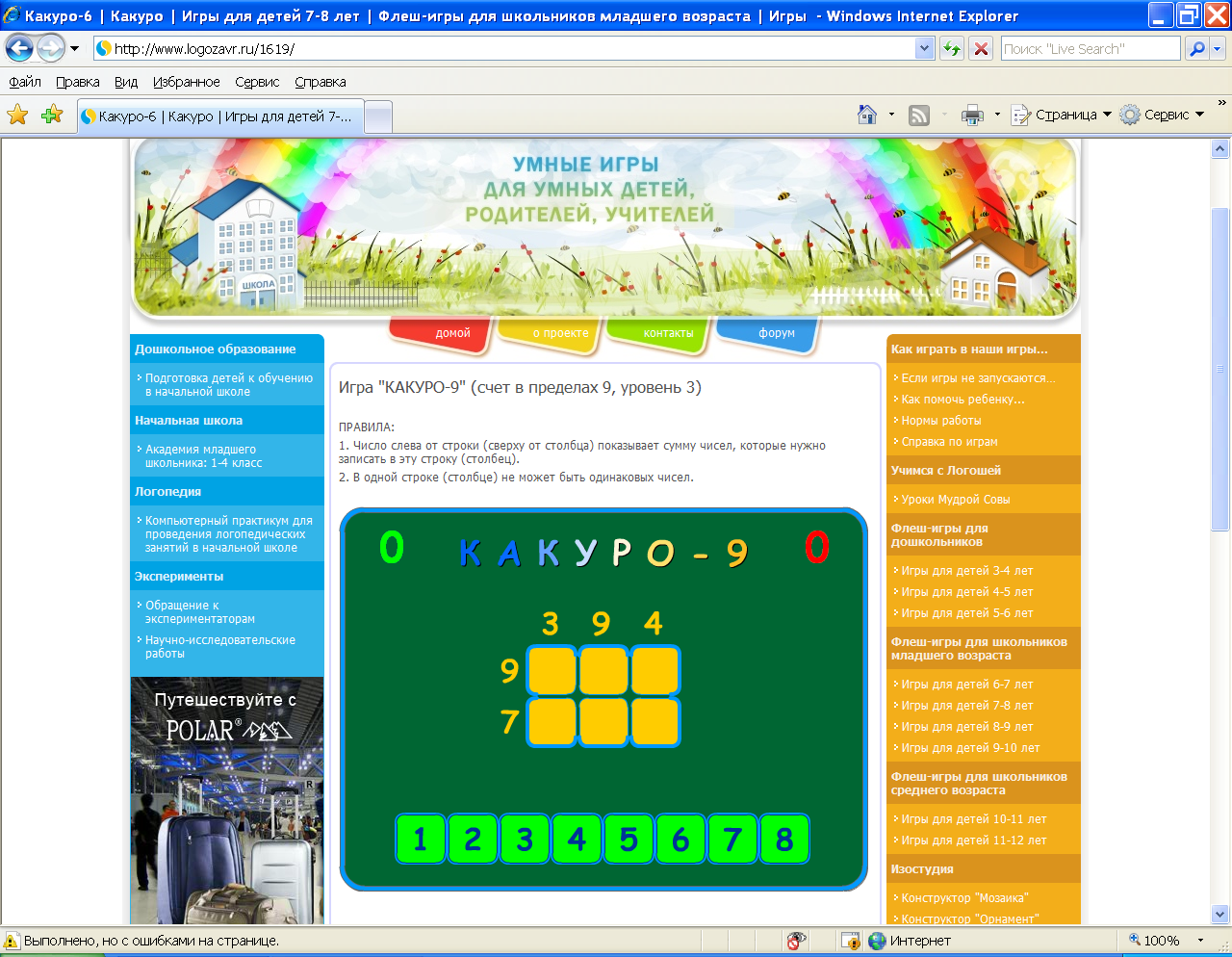 ПРАВИЛА:1. Число слева от строки (сверху от столбца) показывает сумму чисел, которые нужно записать в эту строку (столбец).2. В одной строке (столбце) не может быть одинаковых чисел
продолжить
ПРАВИЛА:1. Число слева от строки (сверху от столбца) показывает сумму чисел, которые нужно записать в эту строку (столбец).2. В одной строке (столбце) не может быть одинаковых чисел
продолжить
ПРАВИЛА:1. Число слева от строки (сверху от столбца) показывает сумму чисел, которые нужно записать в эту строку (столбец).2. В одной строке (столбце) не может быть одинаковых чисел
конец   игры